Images and media showing what can be moved by bike
Please add any images, videos, screenshots, links etc to this presentation to illustrate what is possible.
Whenever you can, please provide original source references
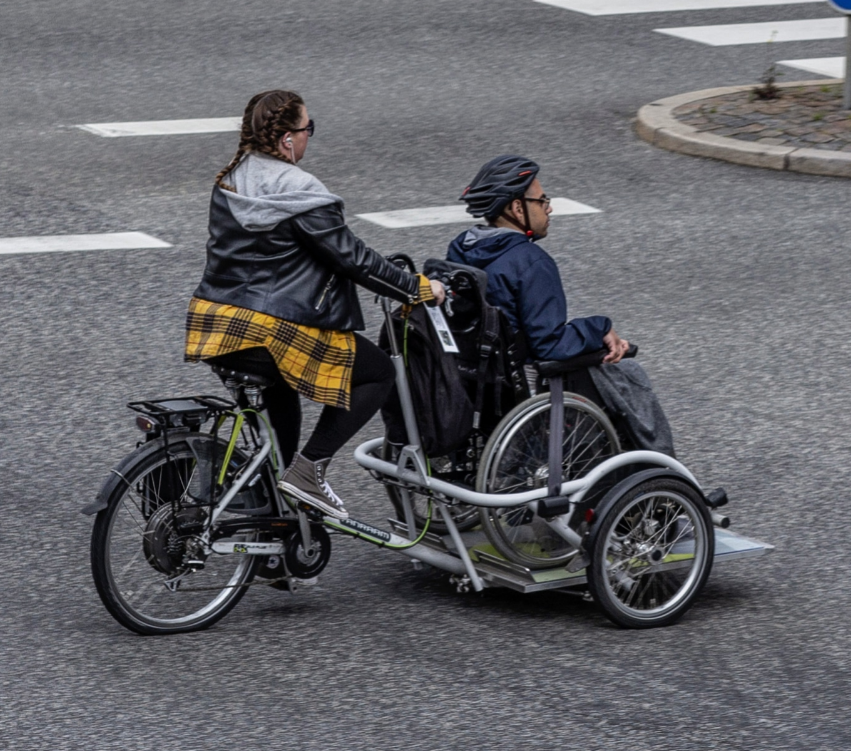 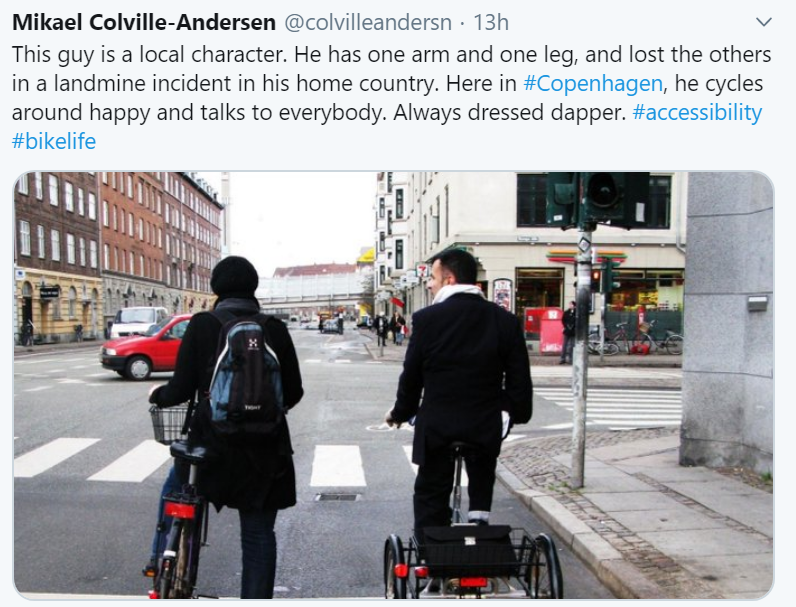 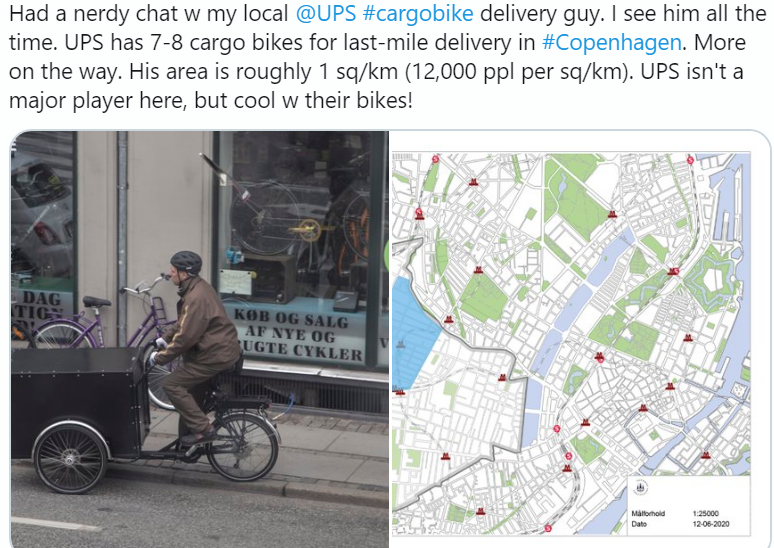 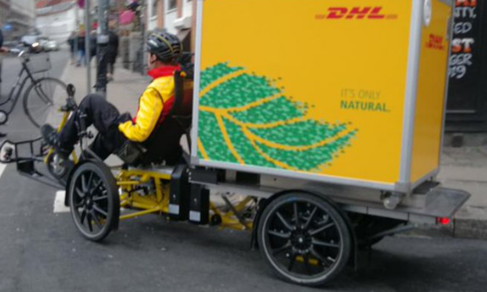 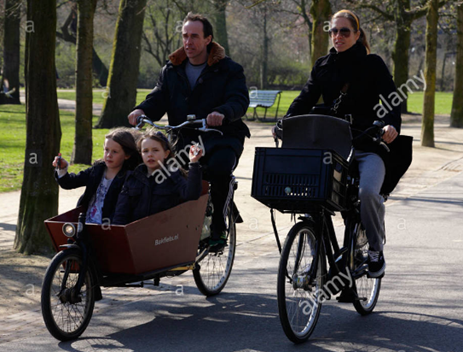 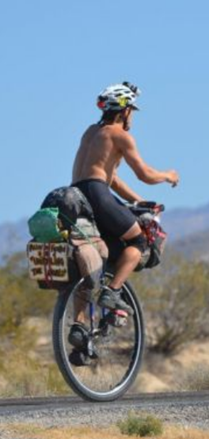 Copenhagen’s transport story
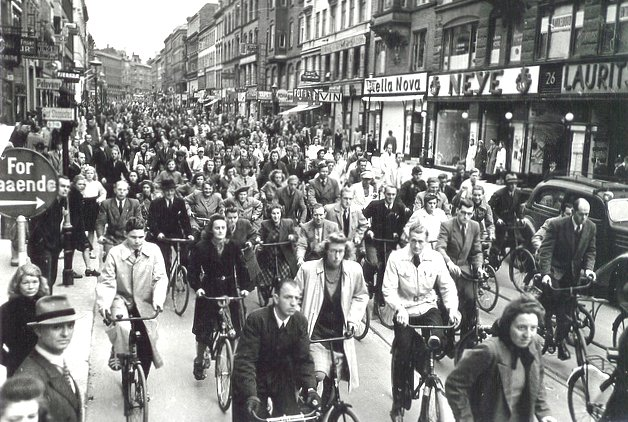 1940
Citizens demonstrated and campaigned after city became car focused in 1950’s and 1960’s
City government changed policy, started to invest in public transport and cycling infrastructure
People were given information and evidence of benefits of public transport, cycling and walking
City planning pioneers nudged people
taking away 3 parking spaces on each street each year
syncing traffic lights to speed of cyclists (‘Greenwave’ so green all the time if cycle at 20kph – 12mph)
Introduced signs that show travel times by mode
Introduced cycling infrastructure, bike parking etc.
Most people chose to change as quicker, safer, healthier (and environment improvement)
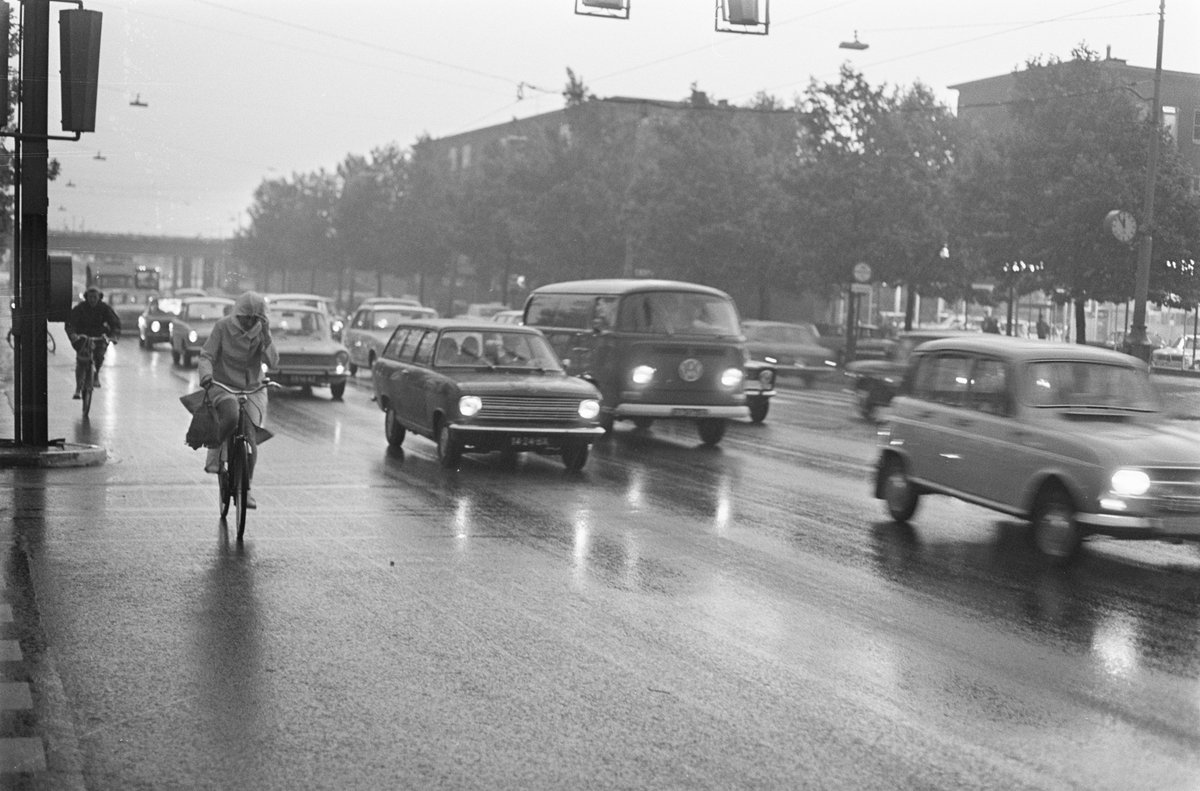 1960
Today
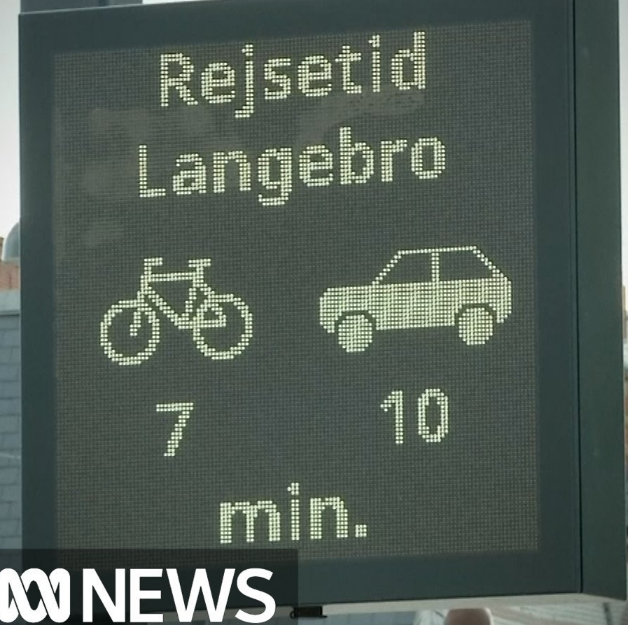 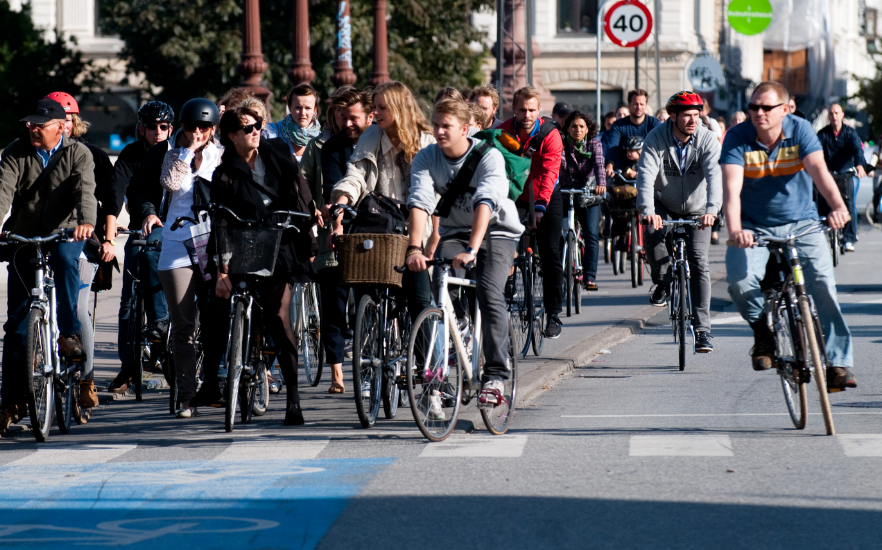 See also https://www.theguardian.com/cities/gallery/2018/jun/11/copenhagenize-case-urban-cycling-graphs
[Speaker Notes: Netherlands, population 17 million, 27% OF ALL DAILY TRIPS ARE BY BICYCLE]
Chest Freezer on a bike – yes we can do that
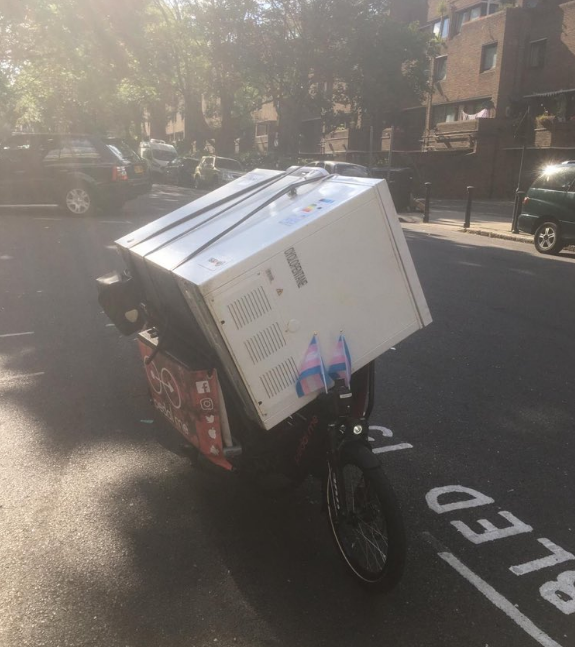 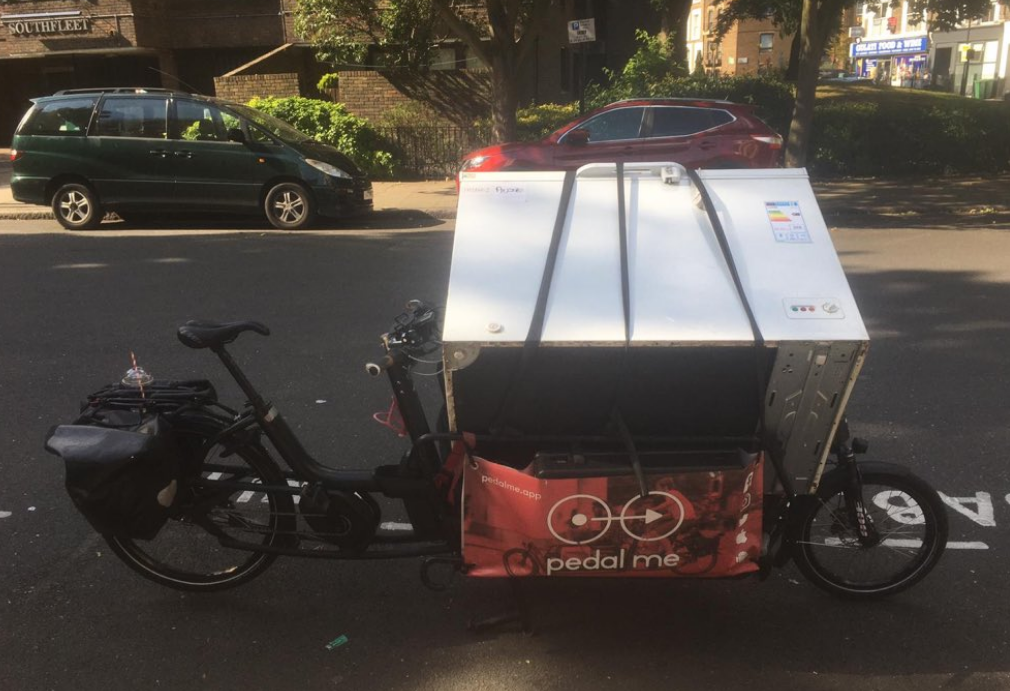 https://twitter.com/search?q=chest%20freezer%20on%20a%20bike%20yes%20you%20can&src=typed_query
This is one of a number bought by a major building contractor in London
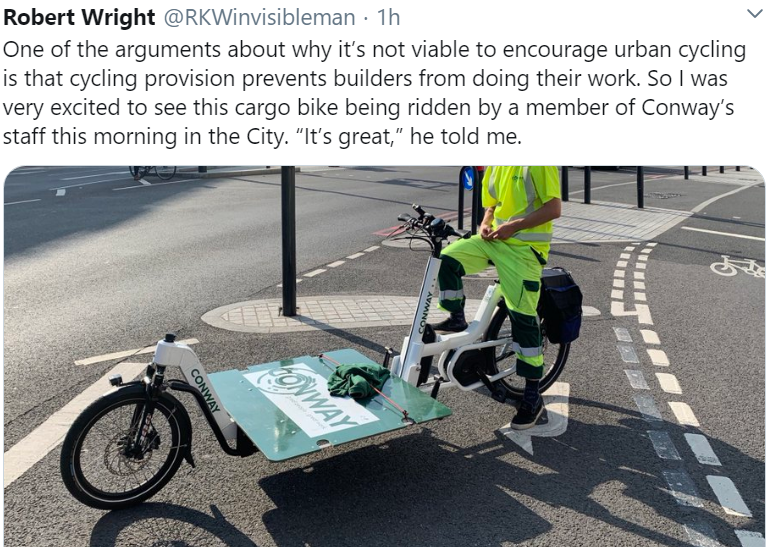 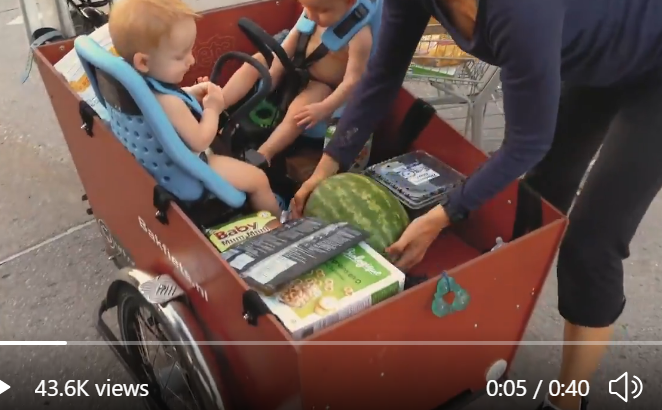 https://twitter.com/i/status/1300149407317401606
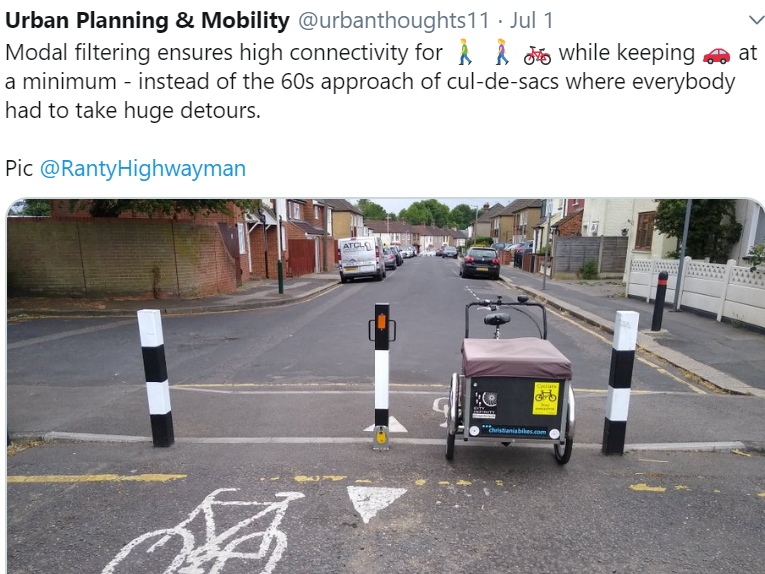 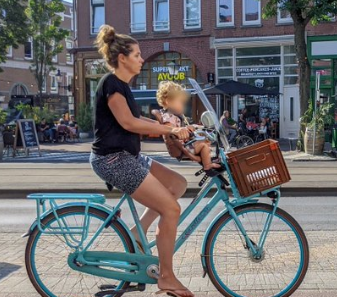 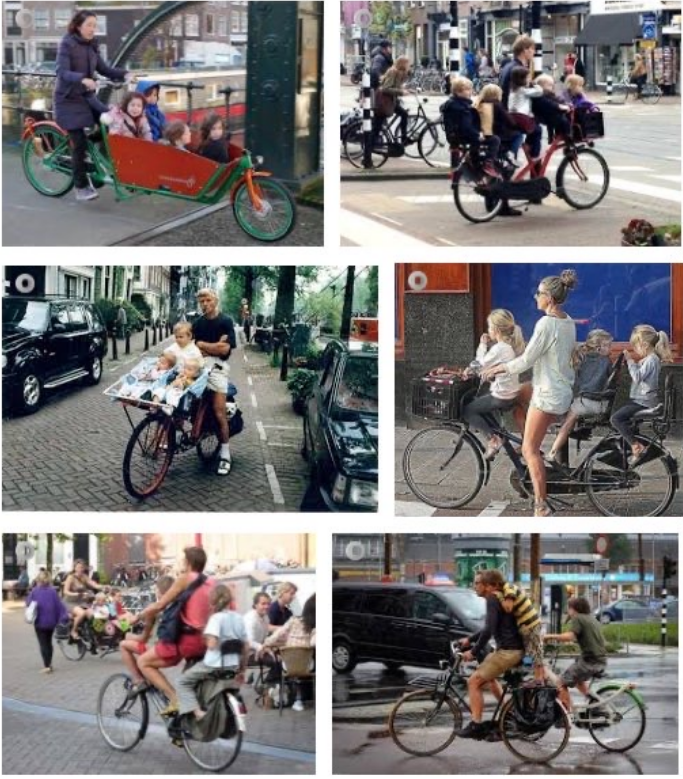 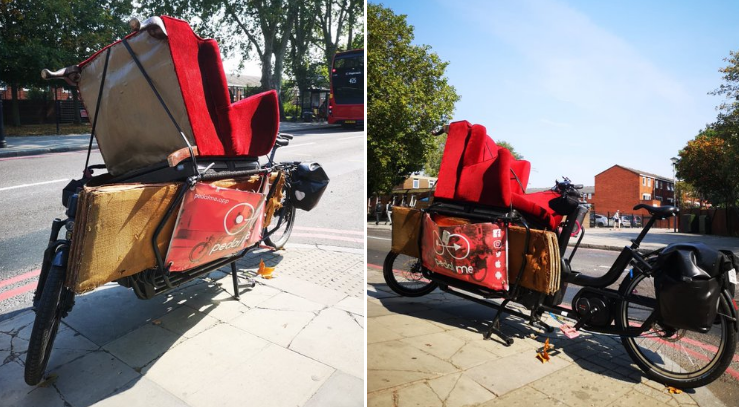 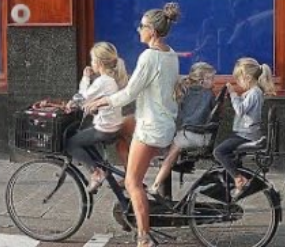 https://twitter.com/i/status/928339763870003201
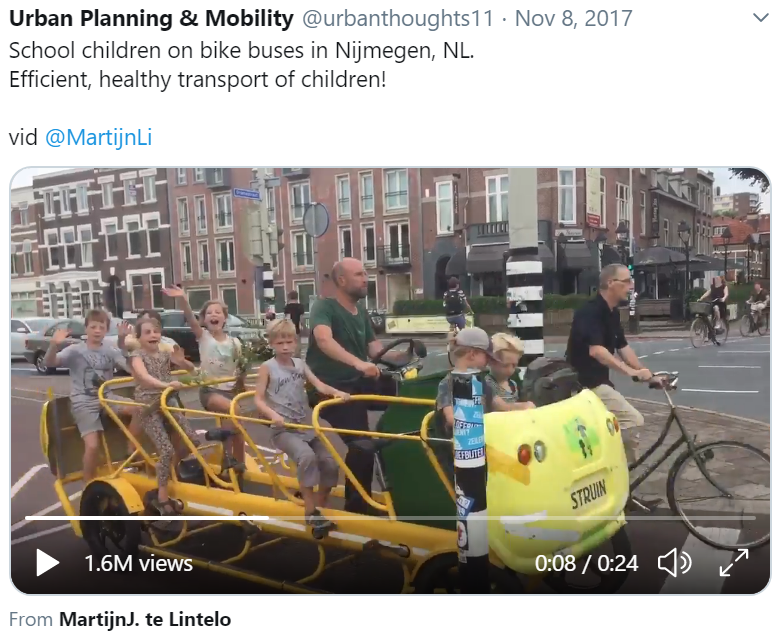 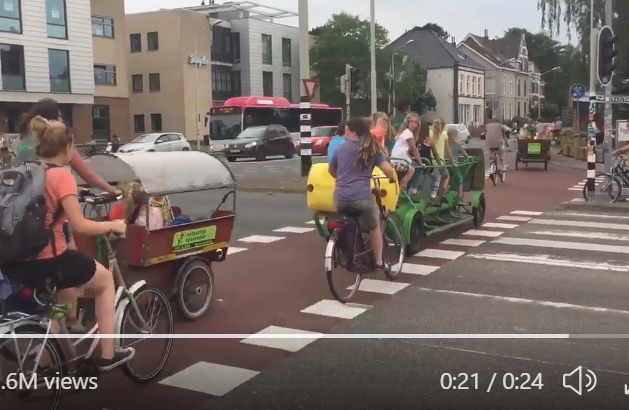 Shopping by bike
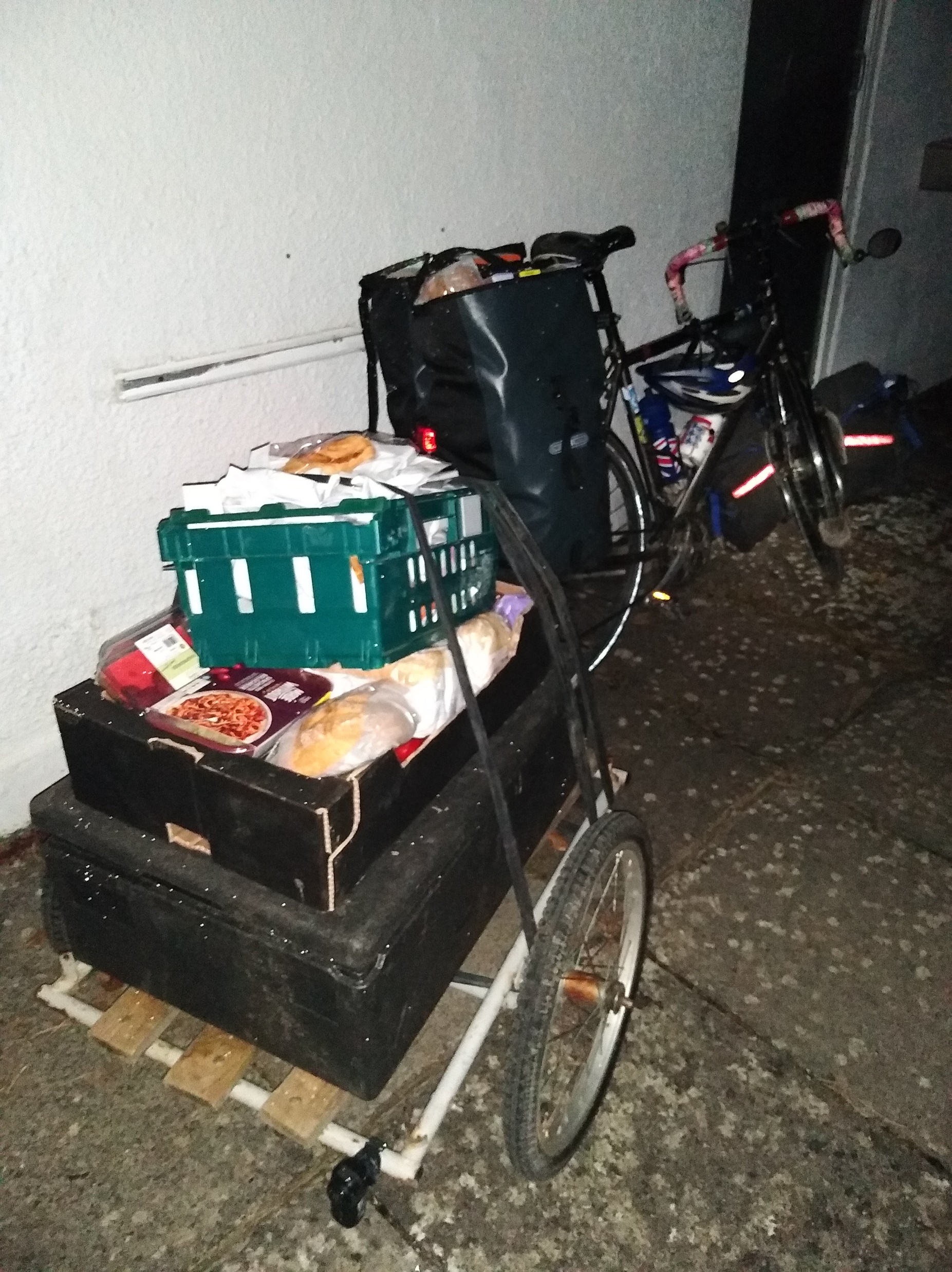 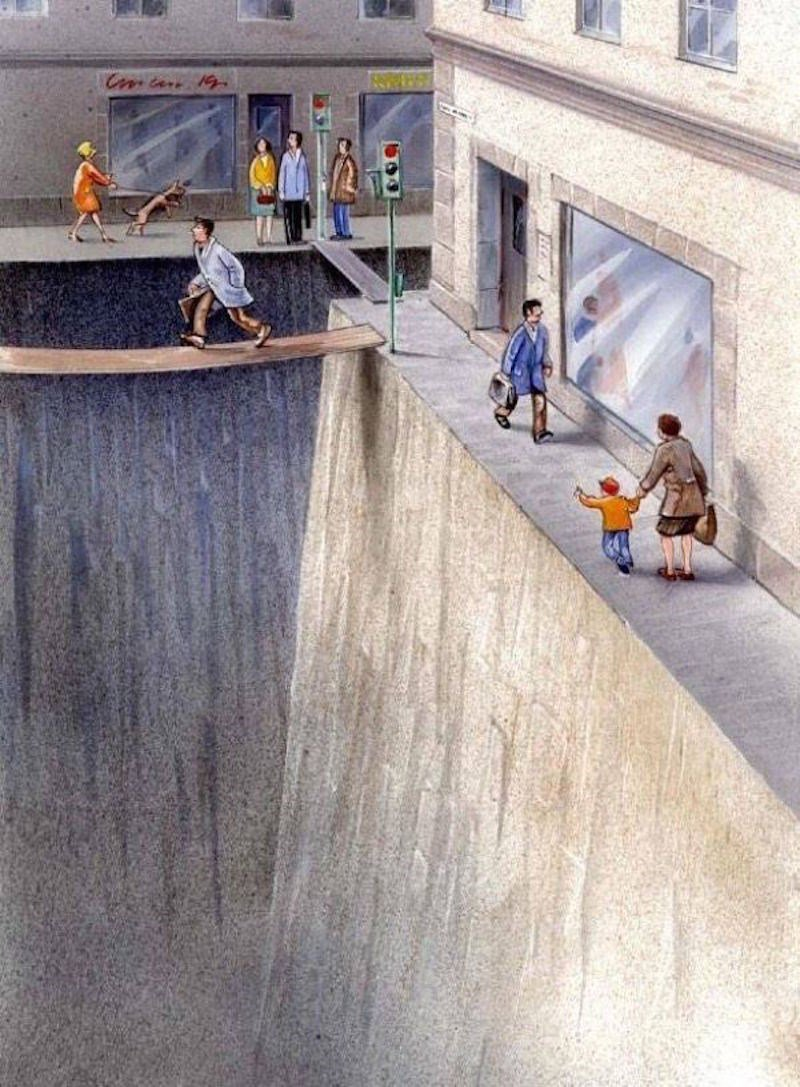 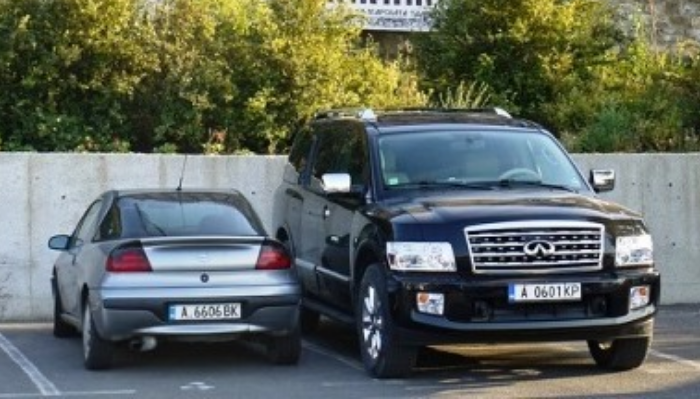 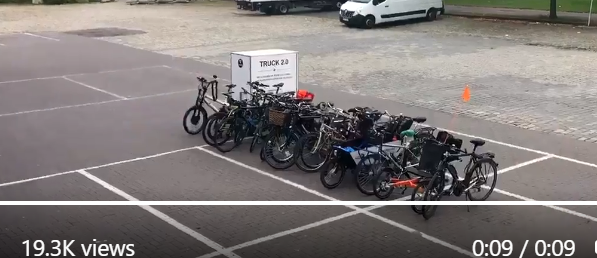 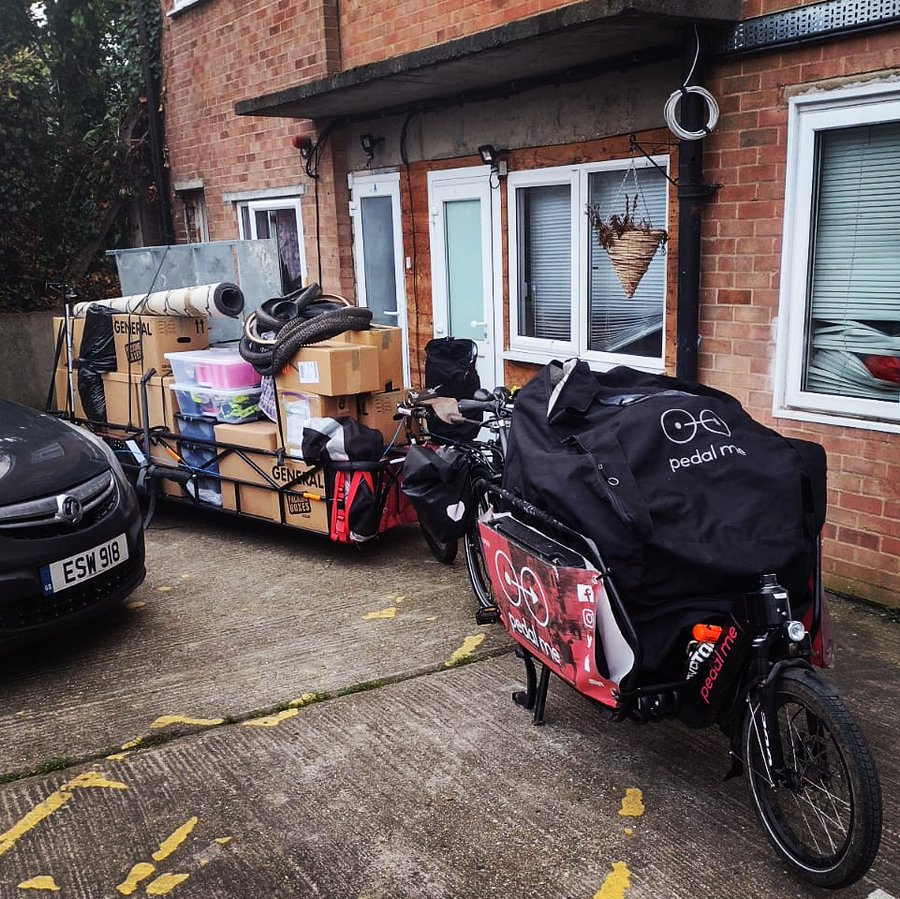 House moving by bike
https://twitter.com/pedalmeapp/status/1332330659222786048/photo/1
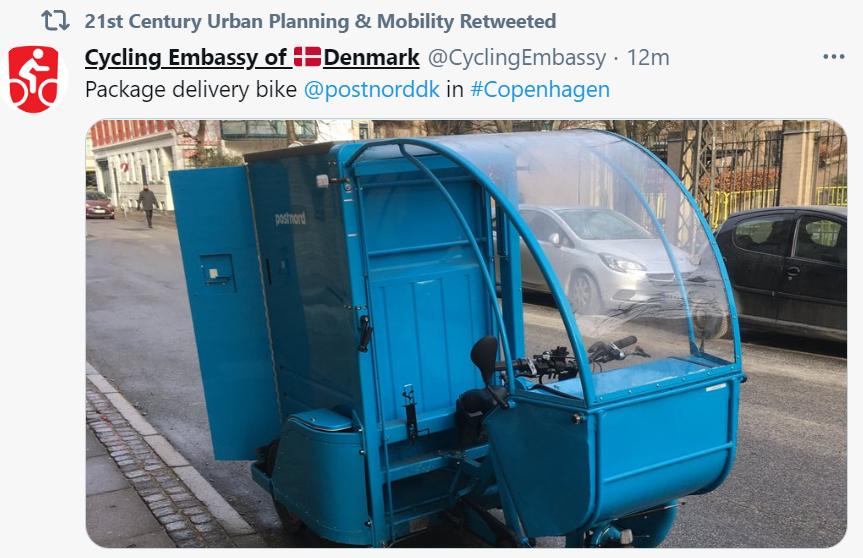